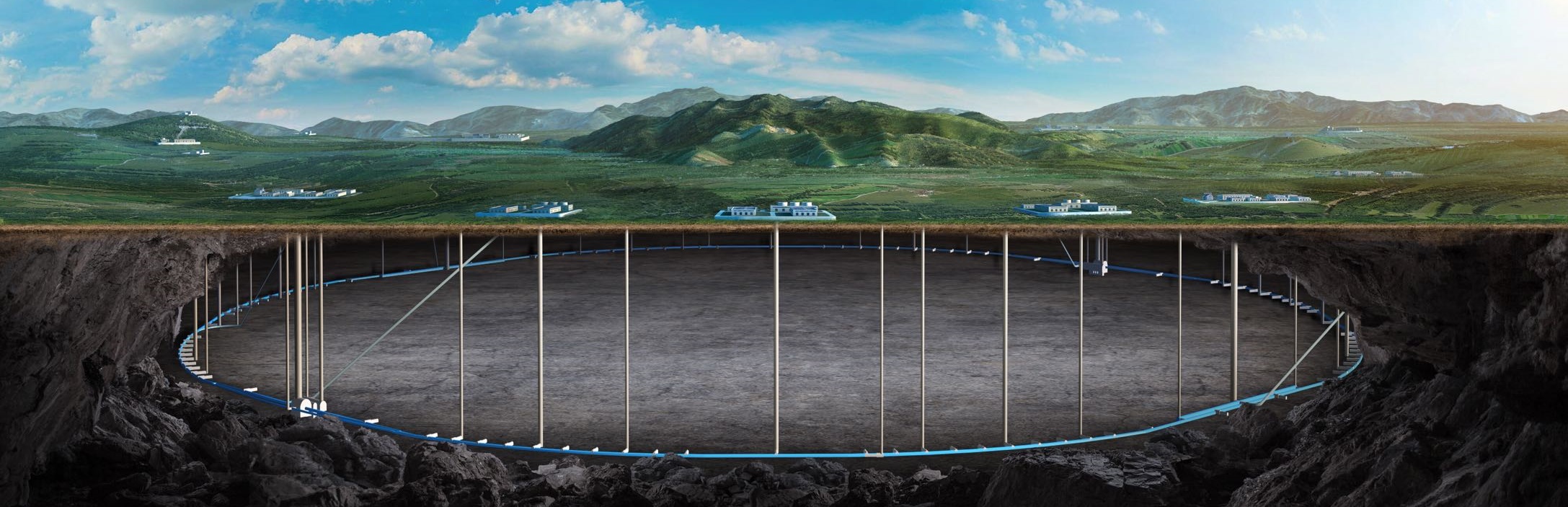 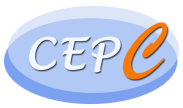 High efficiency and high power klystron development in EDR(P-band and C-band)
Zusheng Zhou
On behalf of CEPC high efficiency klystron team
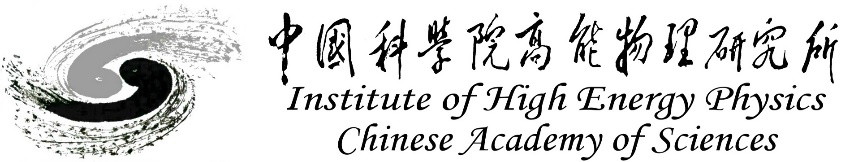 2024 European Edition of the International Workshop on the Circular Electron-Positron Collider (CEPC)
Content
R&D status
P band high efficiency klystron
Multi-beam klystron
C band klystron
EDR task
P band klystron and test stand for superconducting cavity horizontal test
C band klystron and test stand for accelerator structure conditioning
Future plan
2
R&D status
3
Total power and cost consumption
Cost consumption
CEPC at 800 RMB/MWh and 6000 hours/year
CEPC synchrotron radiation power is 60MW of 2 beams.
Efficiency impact on operation cost is very serious.(Only considering operation efficiency of klystrons).
Save Money
84M RMB
1 year
70 M RMB
Excessive electricity bill, M RMB
PAST
1st tube
62%
NOW
2nd tube
77%
Efficiency, %
FUTURE
3rd  tube
80%
4
Design consideration for Collider RF sources
Considering klystron lifetime, power redundancy and cost, the 2 cavities will be powered with one CW klystron capable to deliver more than 800 kW.
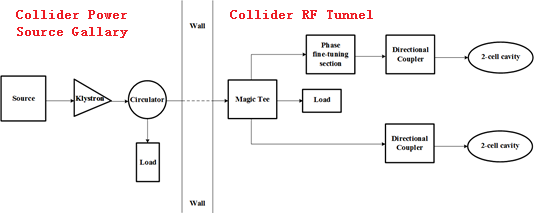 5
Requirement list
System components requirement list:
6
Requirement list
System components requirement list:
7
Design consideration for Linac RF sources
The main high power RF sources components are 33 units of 80MW S-band klystron, 236 units of 50MW C-band klystron and related modulators.
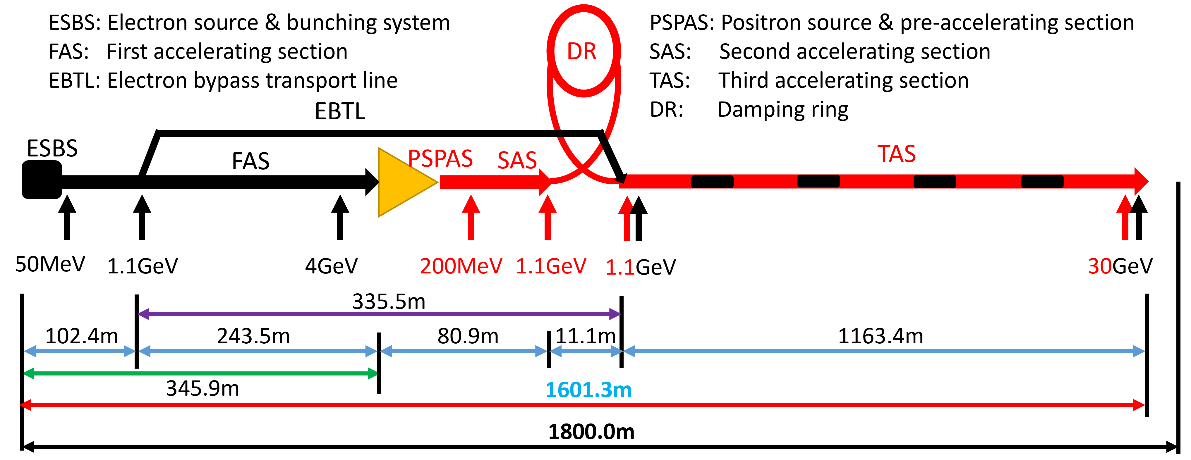 8
System components list
Requirement list of baseline:
9
System components list
Requirement list of baseline:
10
C band 80MW klystron
Why we need do R&D of C band 80MW klystron?
Only C band of 50MW klystron is mature product in the world.
So, 1 klystron only power to 2 accelerator structures (CEPC Linac baseline).
QTY of C band klystron is very large (236 set). 
IF output power of C band klystron is up to 80MW, the number of klystron will be reduced by half. (1 klystron power to 4 accelerator structures) 
System cost will be decreased more than 40%.
11
R&D Strategies
650MHz/800kW klystron with higher efficiency design for CEPC Collider. 
5720MHz/80MW klystron for CEPC Linac cost reduction.
12
650MHz/800kW-1st klystron prototype
Oct. 2017 Design report
Mar. 2020 High power test at IHEP
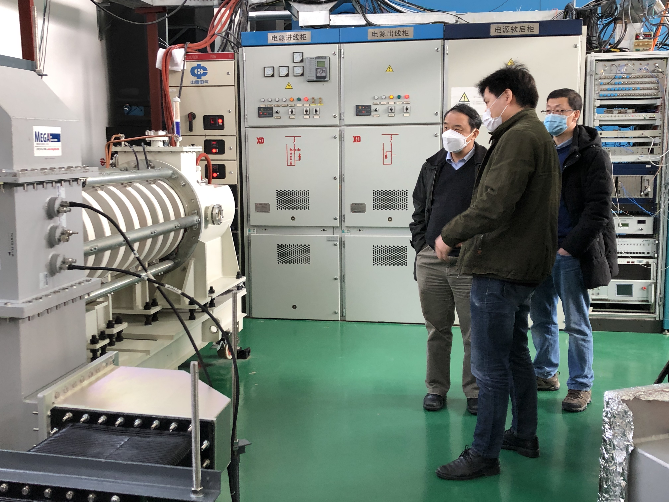 13
650MHz/800kW-2nd klystron prototype
Jan., 2021: Klystron manufacture started
Feb., 2024: 800kW(Pulsed), 77.2% efficiency
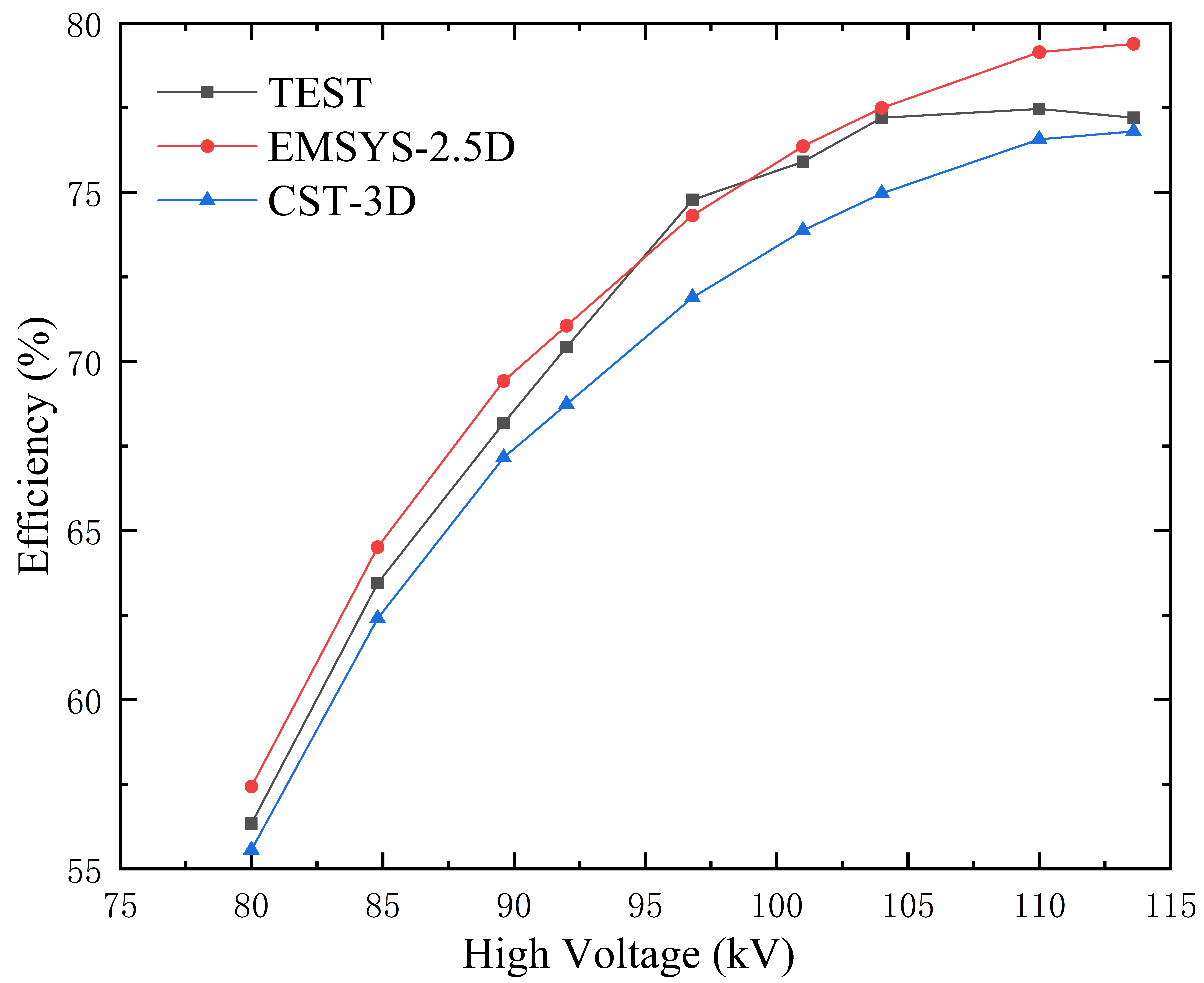 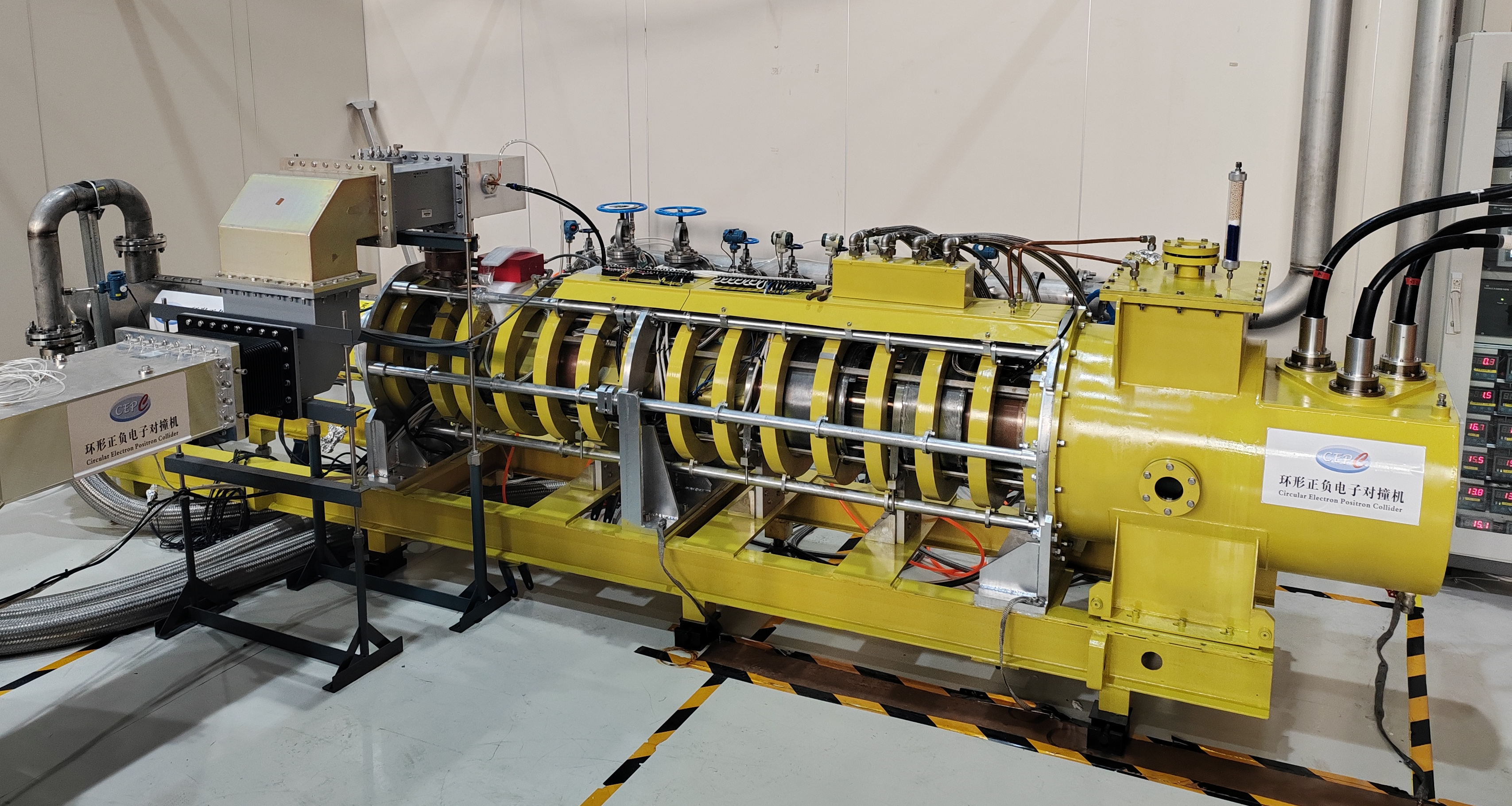 14
650MHz/800kW-3rd prototype (MBK)
Dec., 2021: Klystron beam tester manufacture started
Oct., 2023: Accomplishment of klystron beam tester high voltage conditioning and beam emission.
Jan. 2024: Klystron manufacture is in progress.
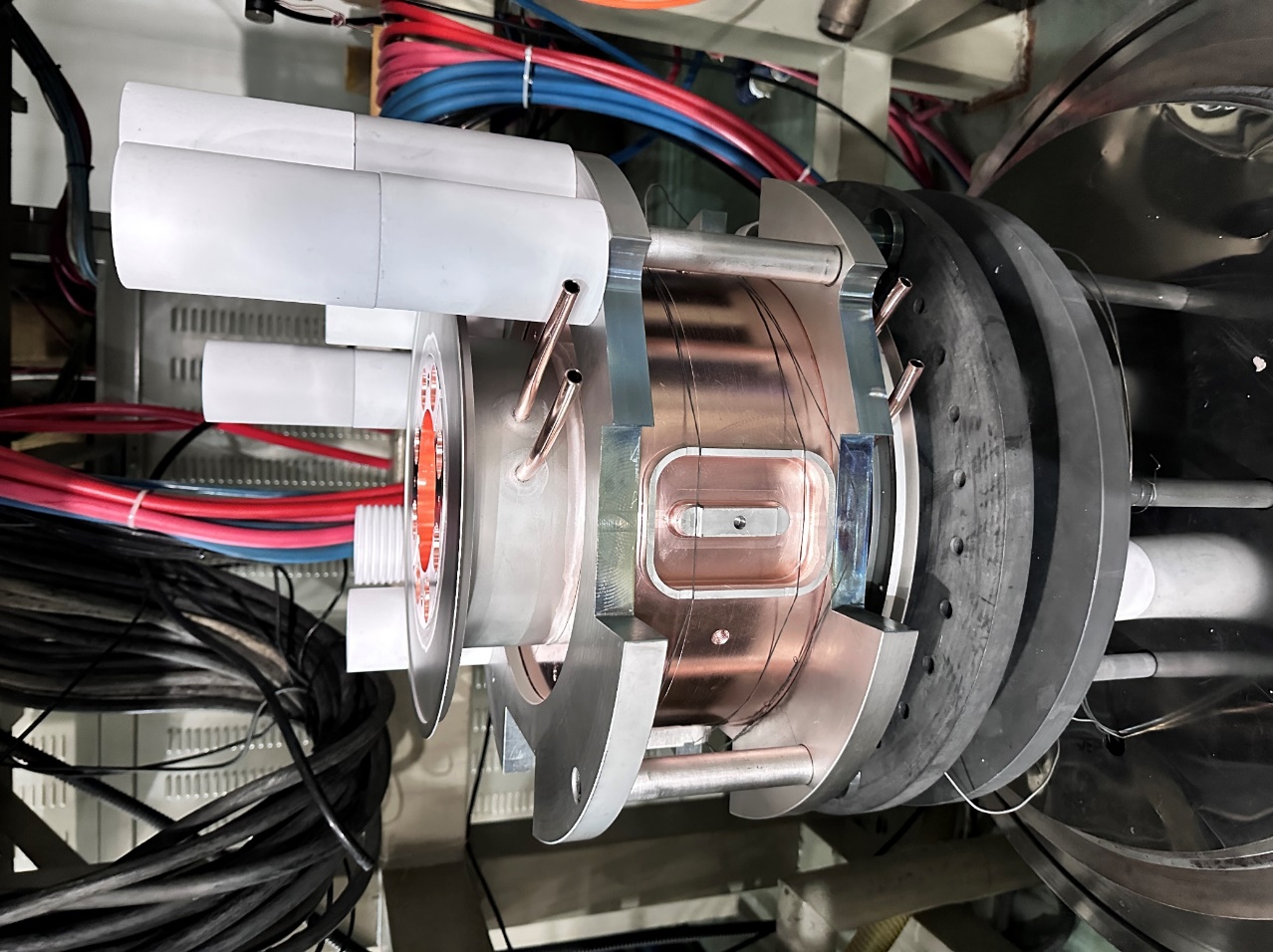 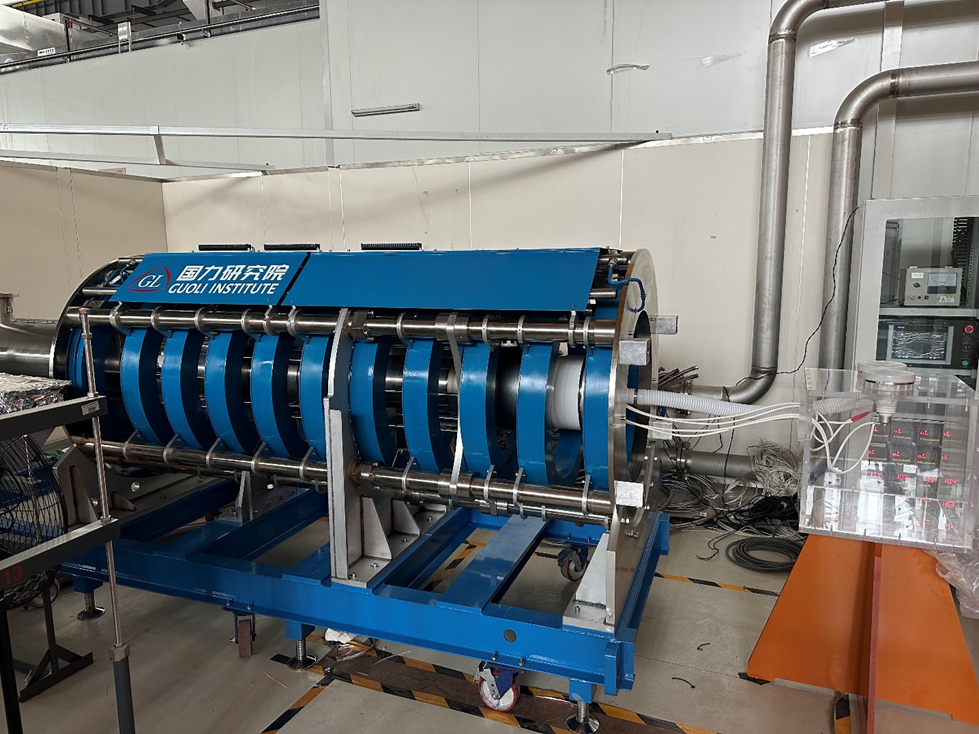 15
5720MHz/80MW-Design progress
Main parameters
Beam dynamics
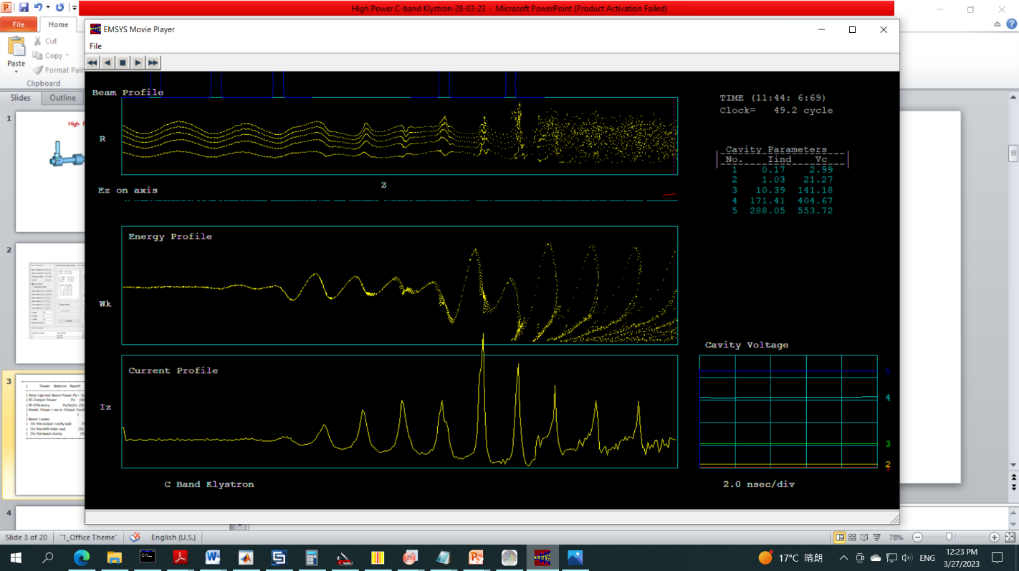 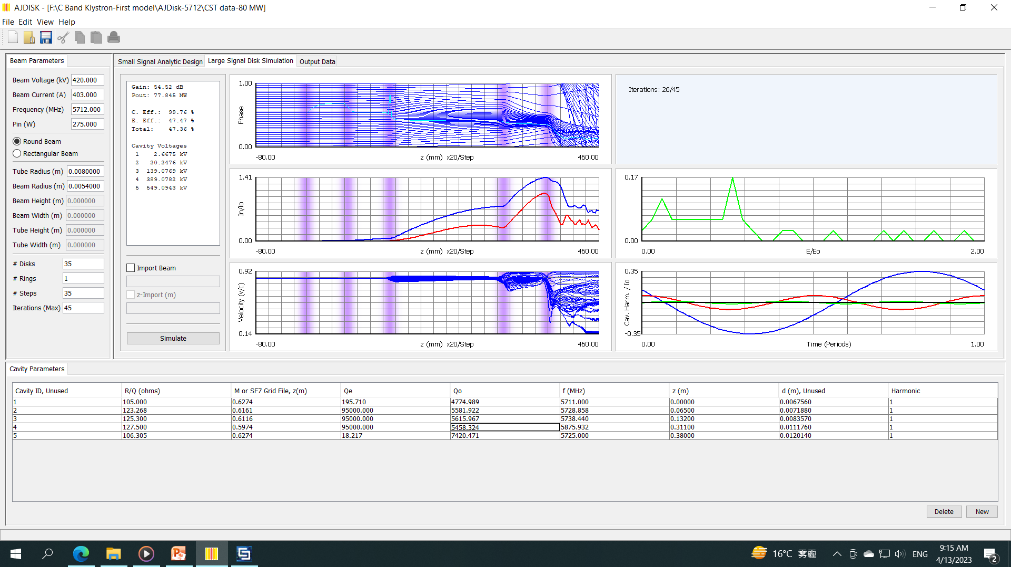 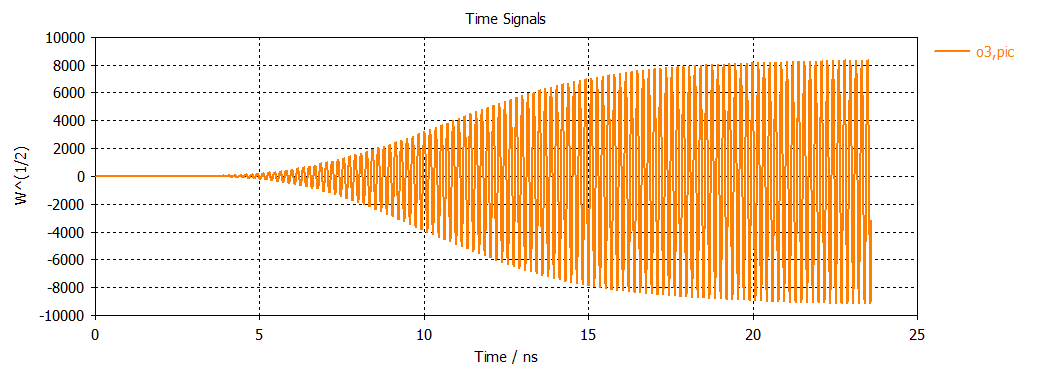 16
Design progress
RF Power Combiner & Collector Connected with 
80 MW C-band Klystron
RF Power combiner
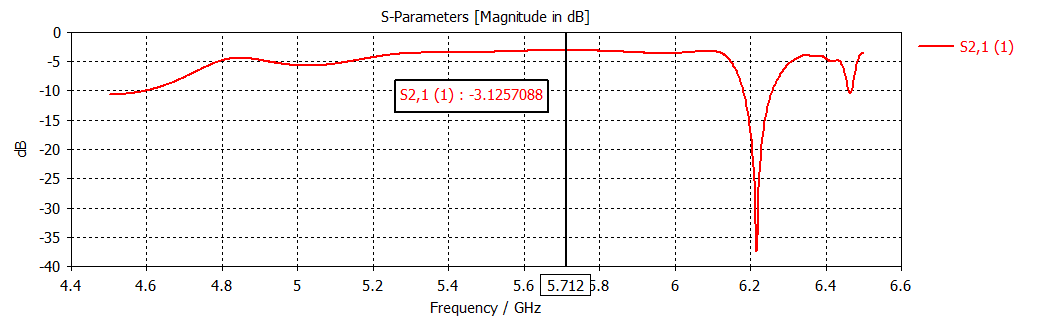 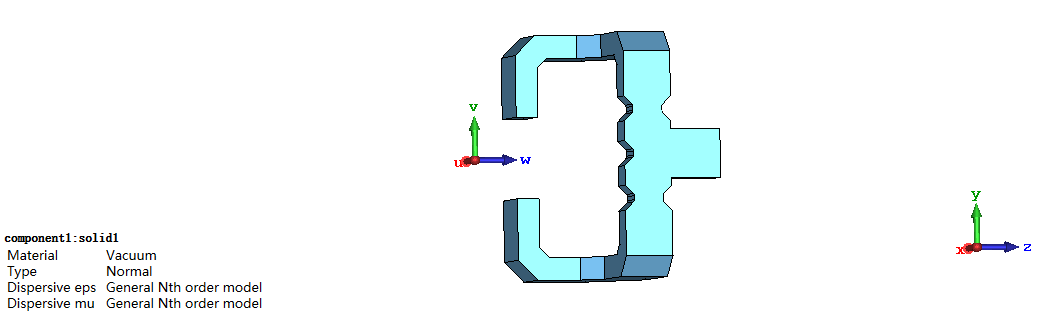 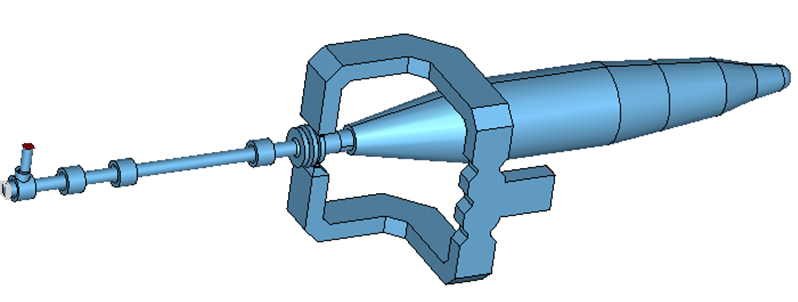 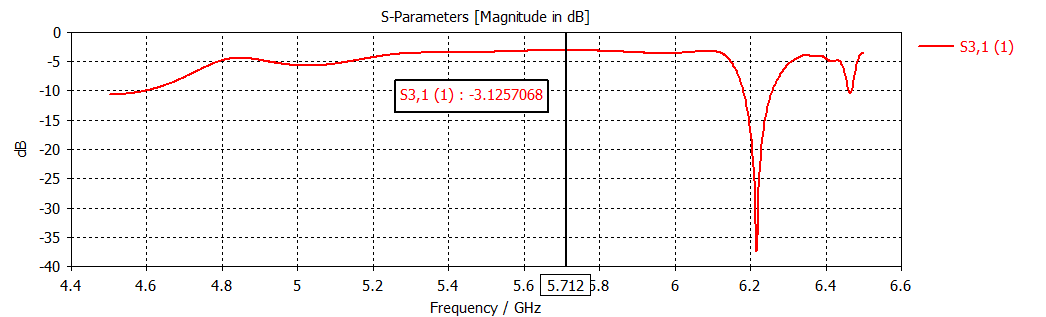 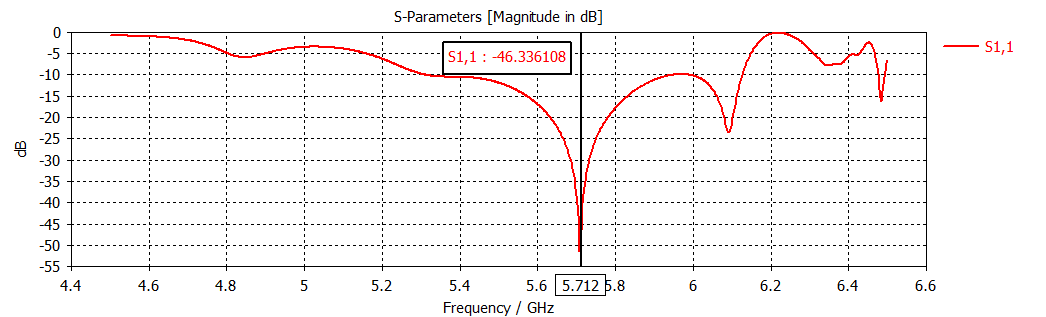 17
EDR task
18
P band klystron and it’s platform
P band klystron
800kW CW operation
>80% efficiency
Klystron prototype become klystron product (optimization……)
19
P band & C band LLRF
P band LLRF for SC cavity horizontal test
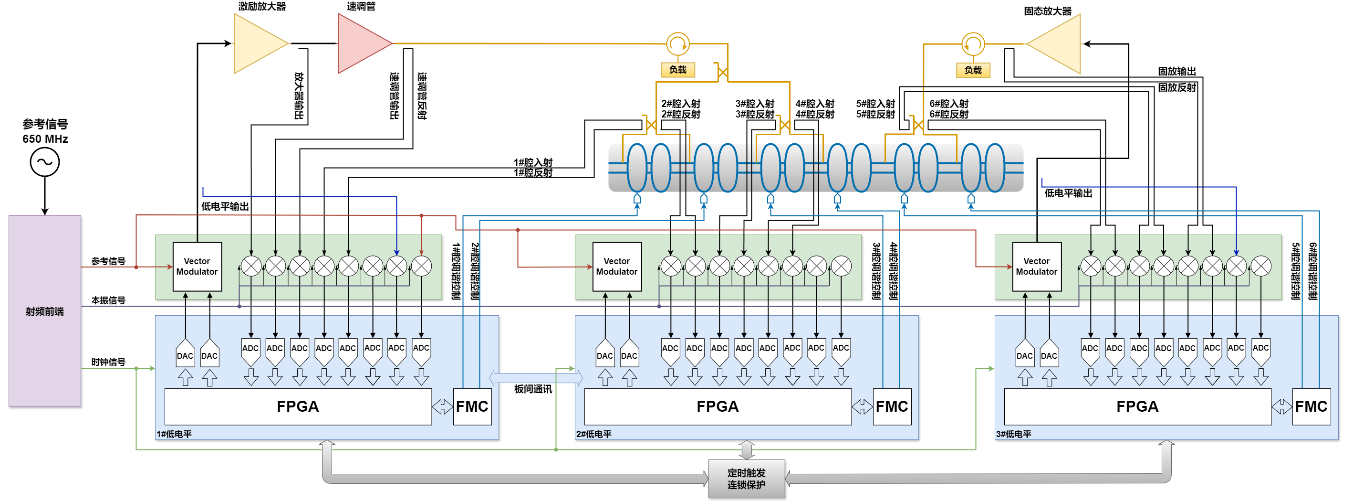 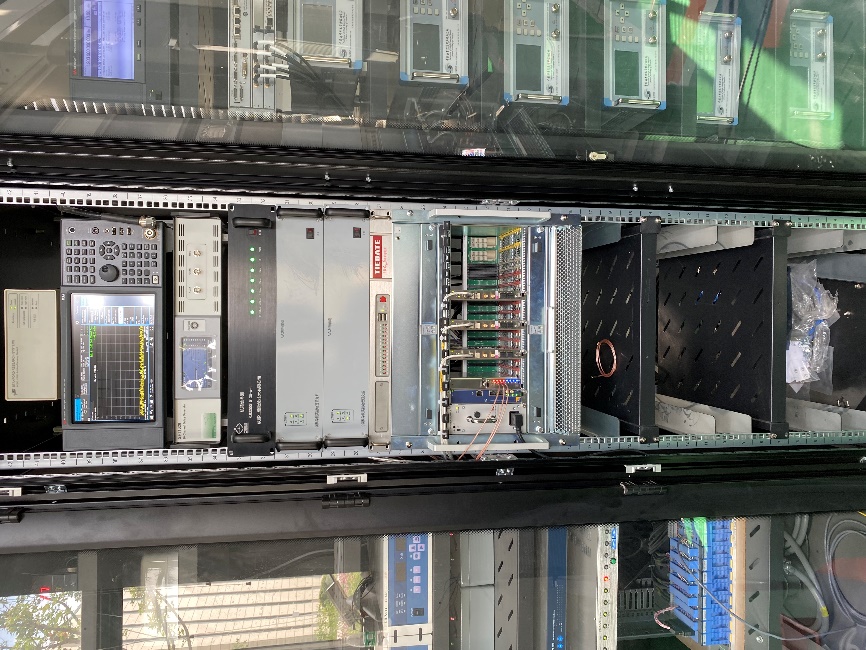 PAPS P band LLRF
Schematic drawing of P band LLRF
20
P band & C band LLRF
C band LLRF for NC accelerator structure and C3 structure
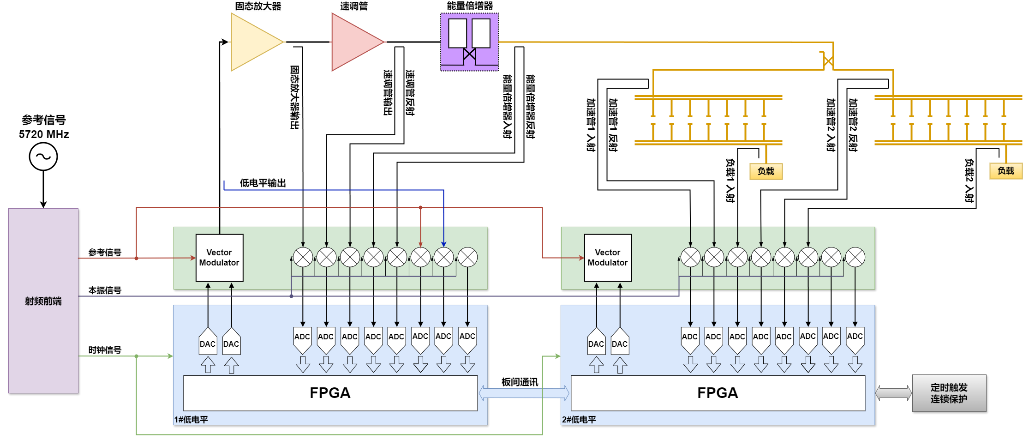 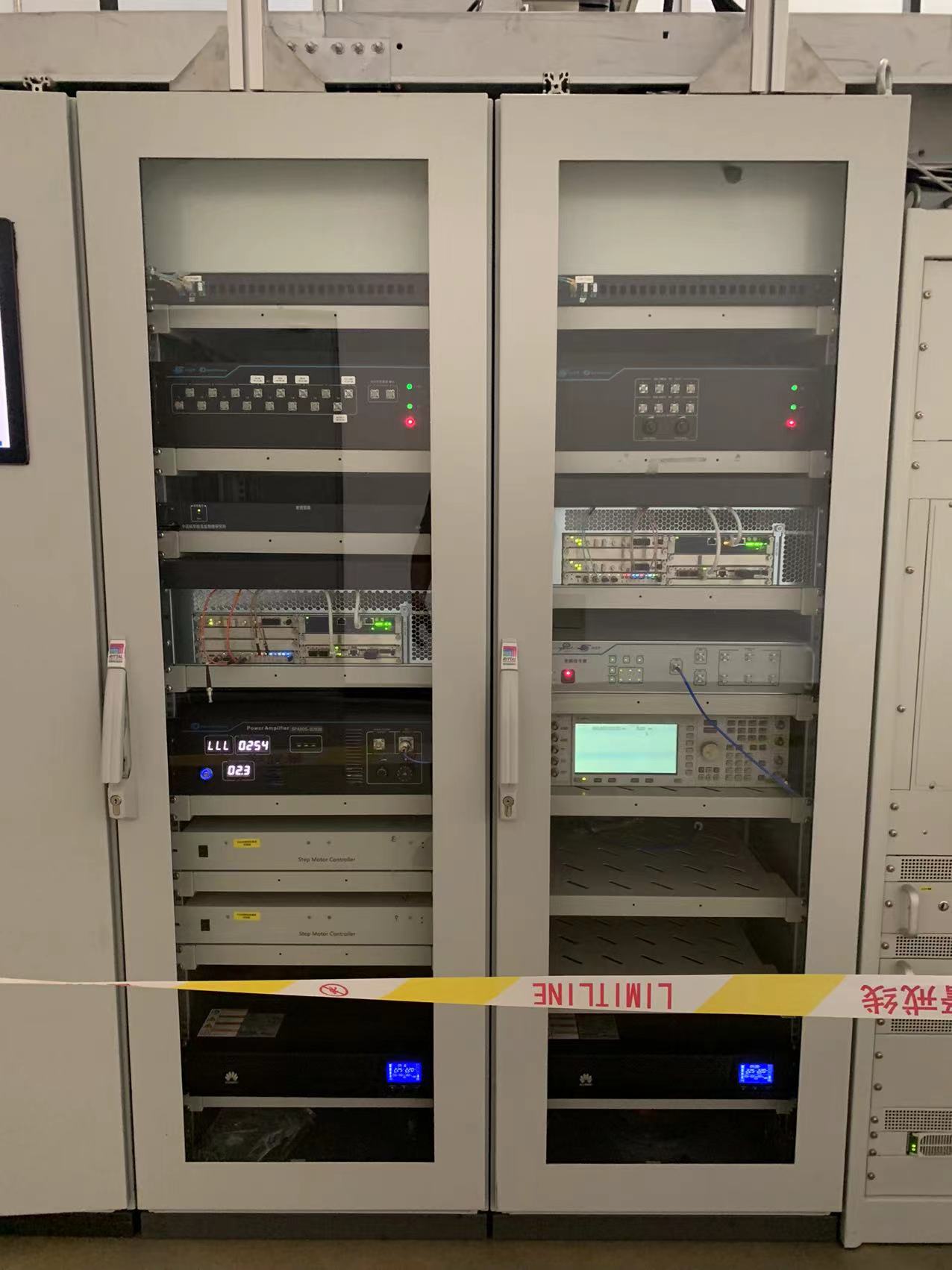 Schematic drawing of C band LLRF
HEPS S band LLRF
21
P band platform
Based on PAPS 2A hall, to design power distribution and transmission system
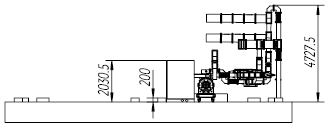 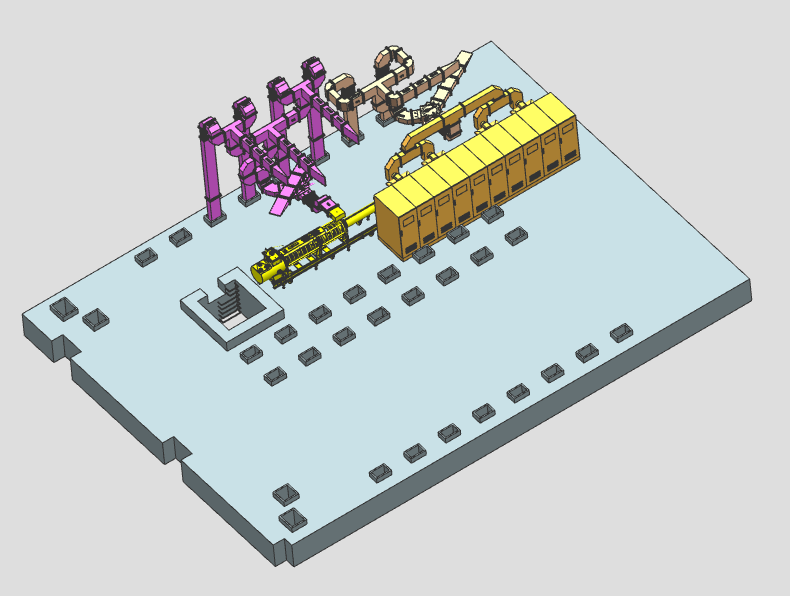 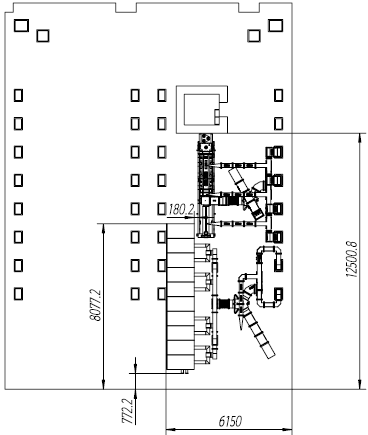 22
C band klystron and it’s platform
C band klystron
80MW pulsed power with 100Hz operation
With NC accelerator structure and C3 structure conditioning
Another choice of CEPC Linac baseline
23
C Band platform
Based on BEPCII high power test stand
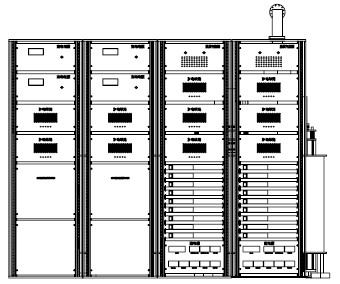 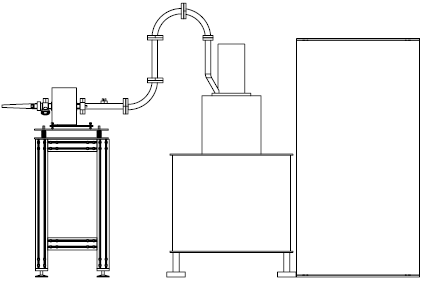 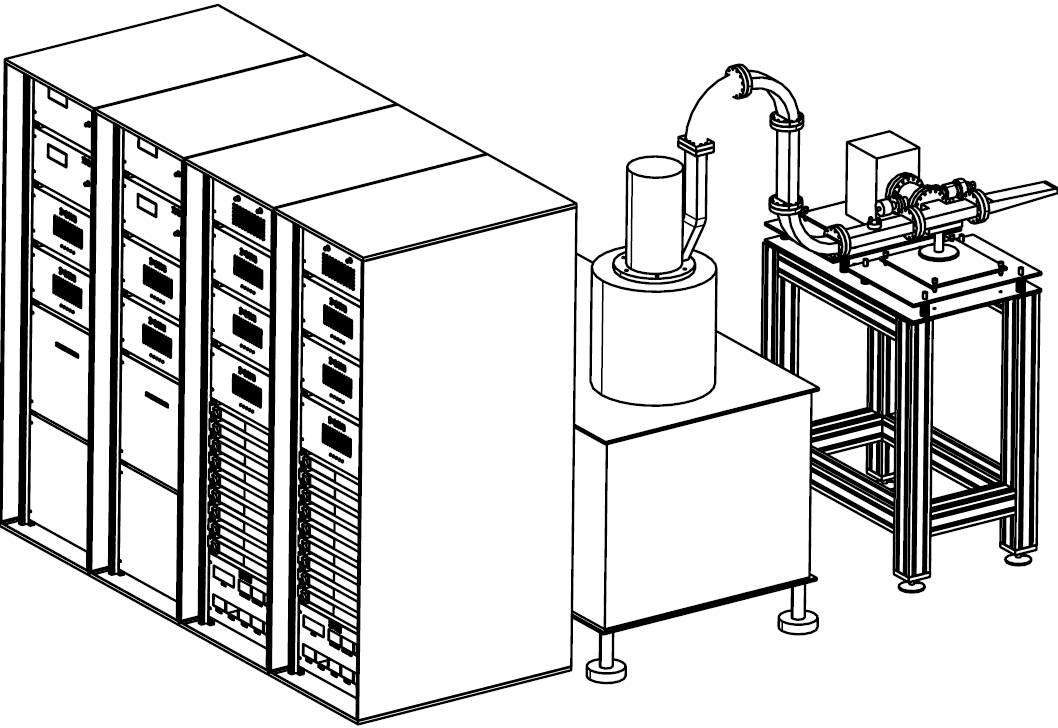 24
Future plan
25
RF OUT
Typical klystron
Energy recovery klystron
Energy recovery klystron
If 60MW SR power (e+&e-) of CEPC, RF power demands 109.5MW, waster power is still about 49.5MW. (Klystron efficiency~70% @linear region and ~80%@saturate region).
The energy recovery klystron recovers energy from the spent electron beam by multi-depressed collector, thereby reducing the power demand from the grid and significantly lowering operation.
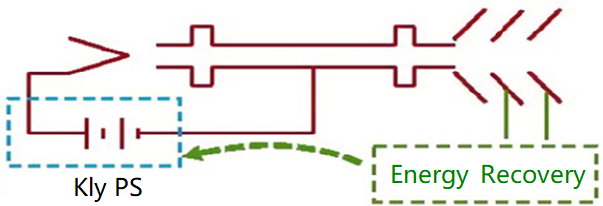 26
PPM klystron
Small volume, light weight, and does not require water cooling and power supply. 
It saves the power consumption and cost of power supply, and on the other hand, it avoids the risk of power supply failure and water leakage.
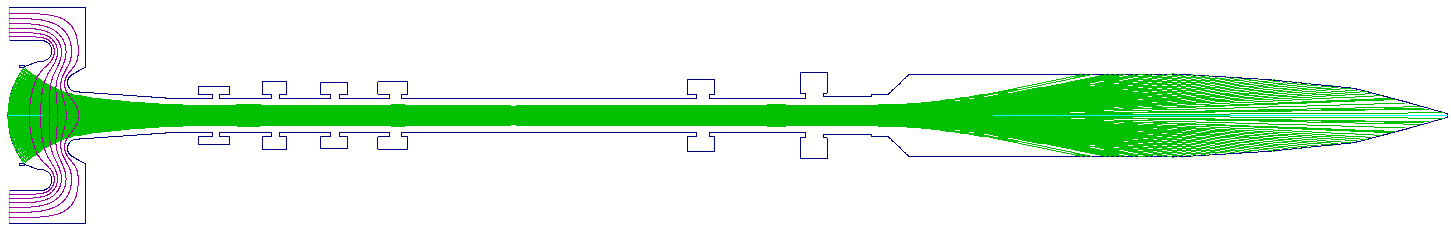 27
Klystron protection with long cable operation
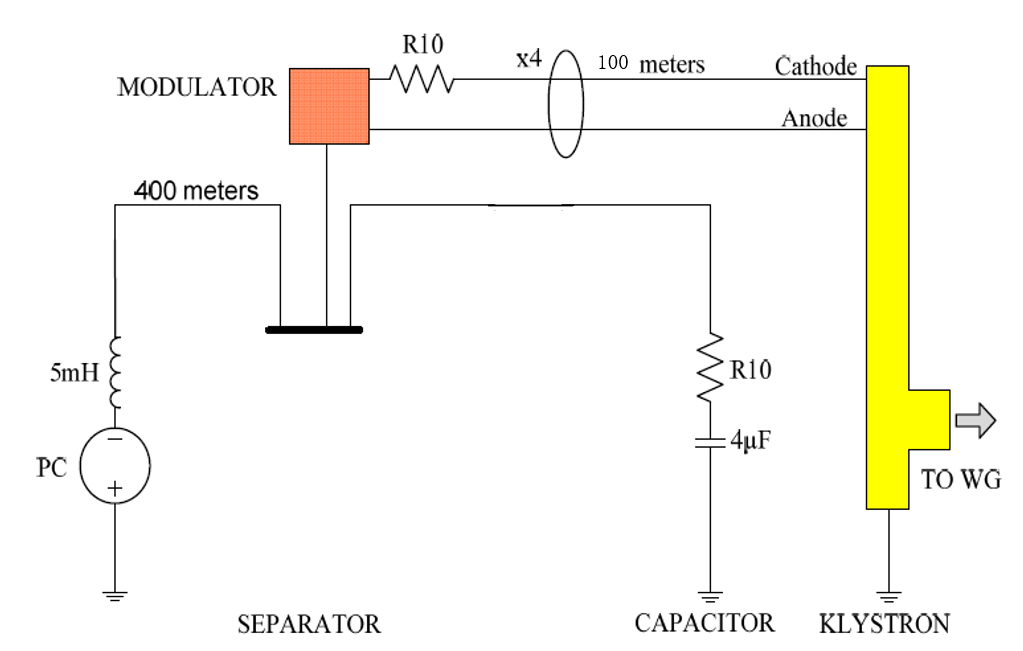 Design parameters：
Protection time: <10μs；
Energy limitation: <20J；
Crowbar /solid state device
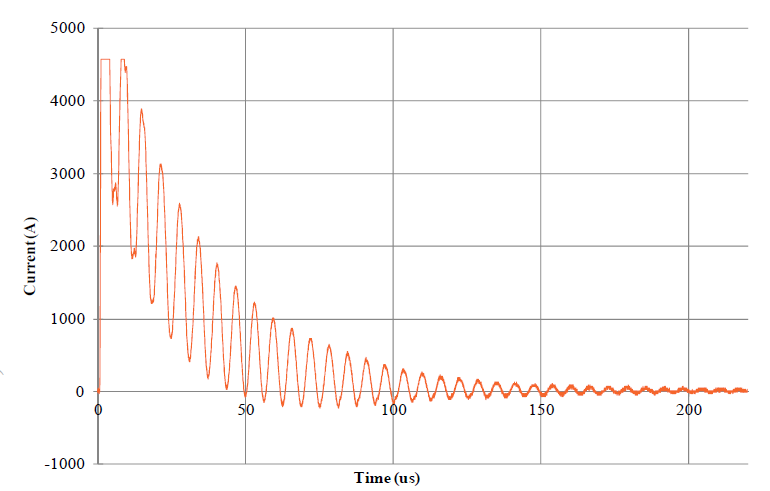 28
P band & C band resonant ring
High power conditioning for klystron window
High power conditioning for SC cavity coupler
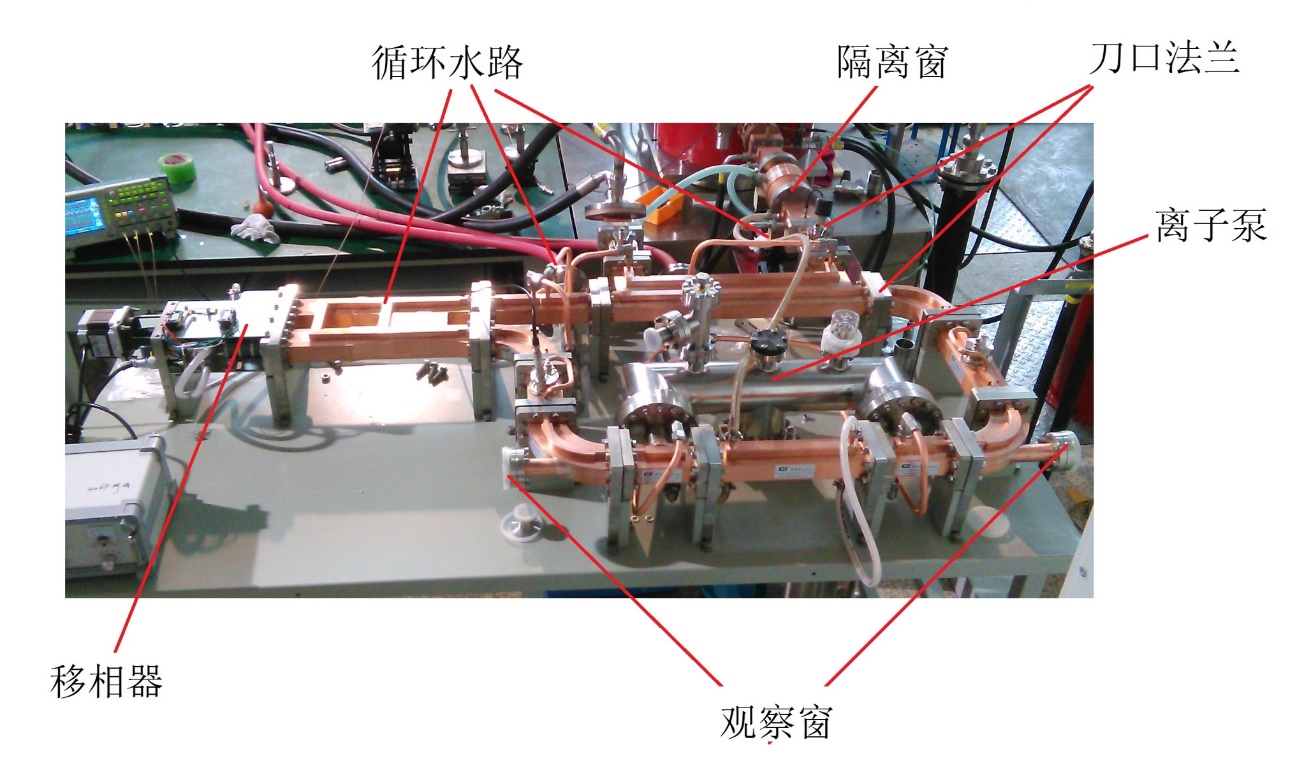 29
Summary
Much higher efficiency and much less power consumption and system cost.
The high power test of 650MHz high efficiency klystron is being done at IHEP PAPS test stand. 
Design of C band 80MW klystron is almost accomplished design and will be manufactured in the near future. 
Energy recovery klystron and PPM klystron are also being developed at IHEP.
30
Thanks for your attention
31